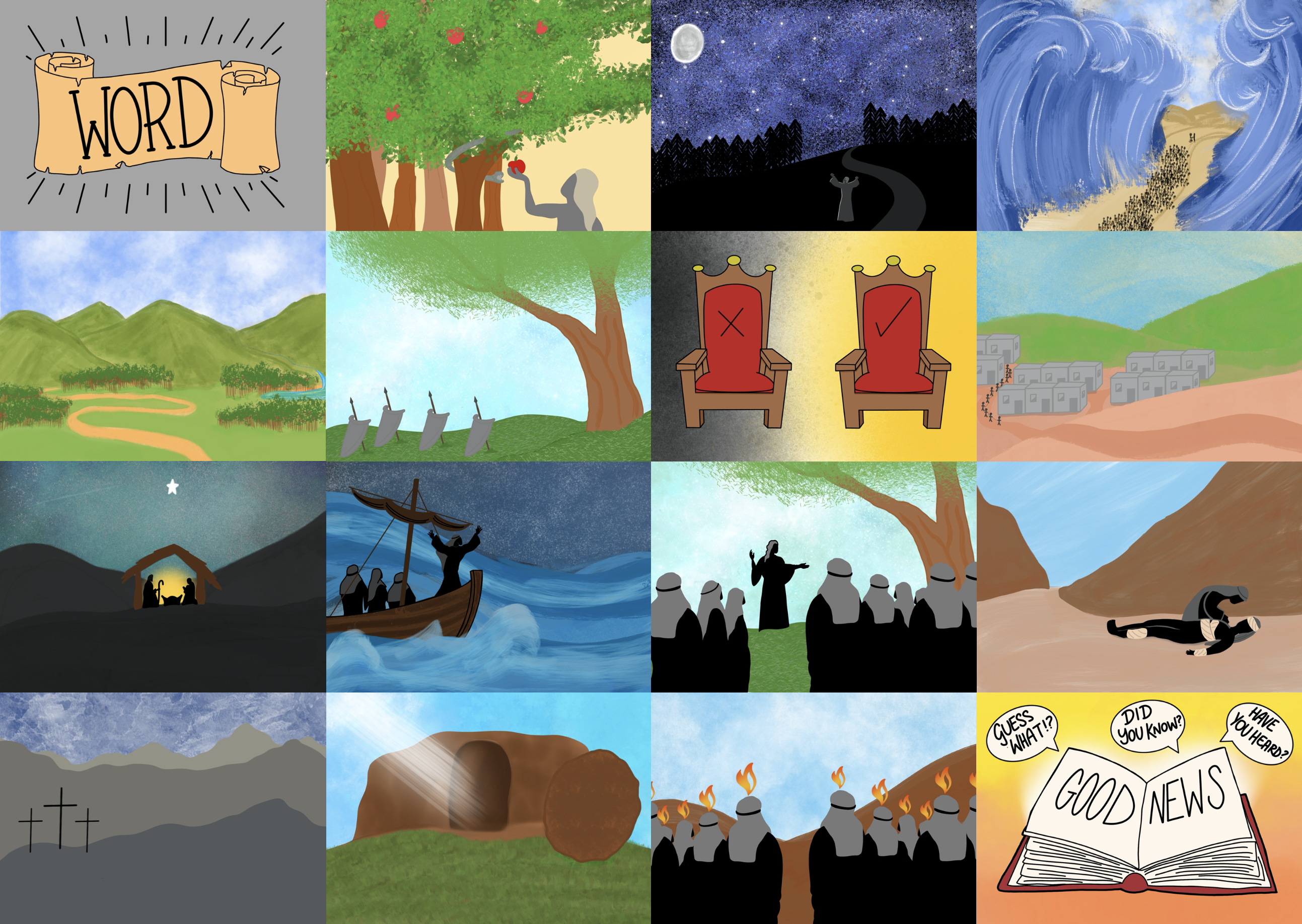 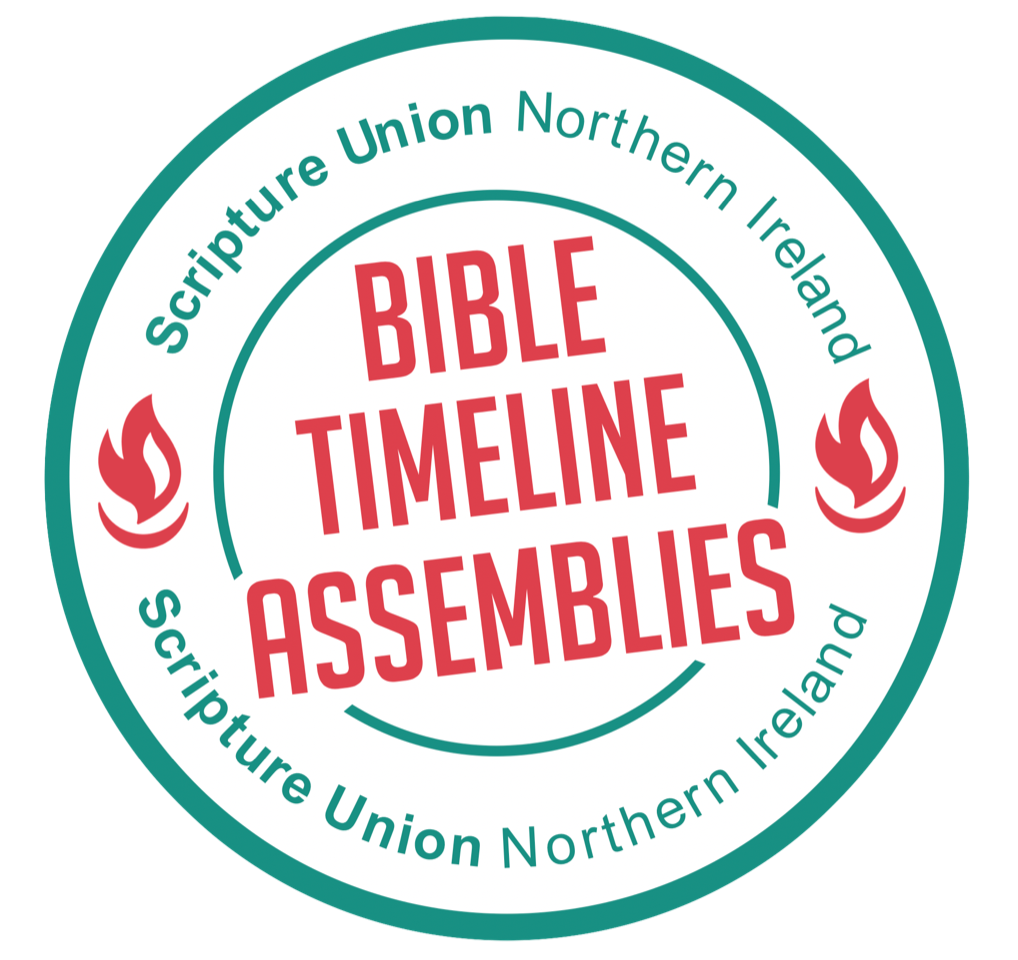 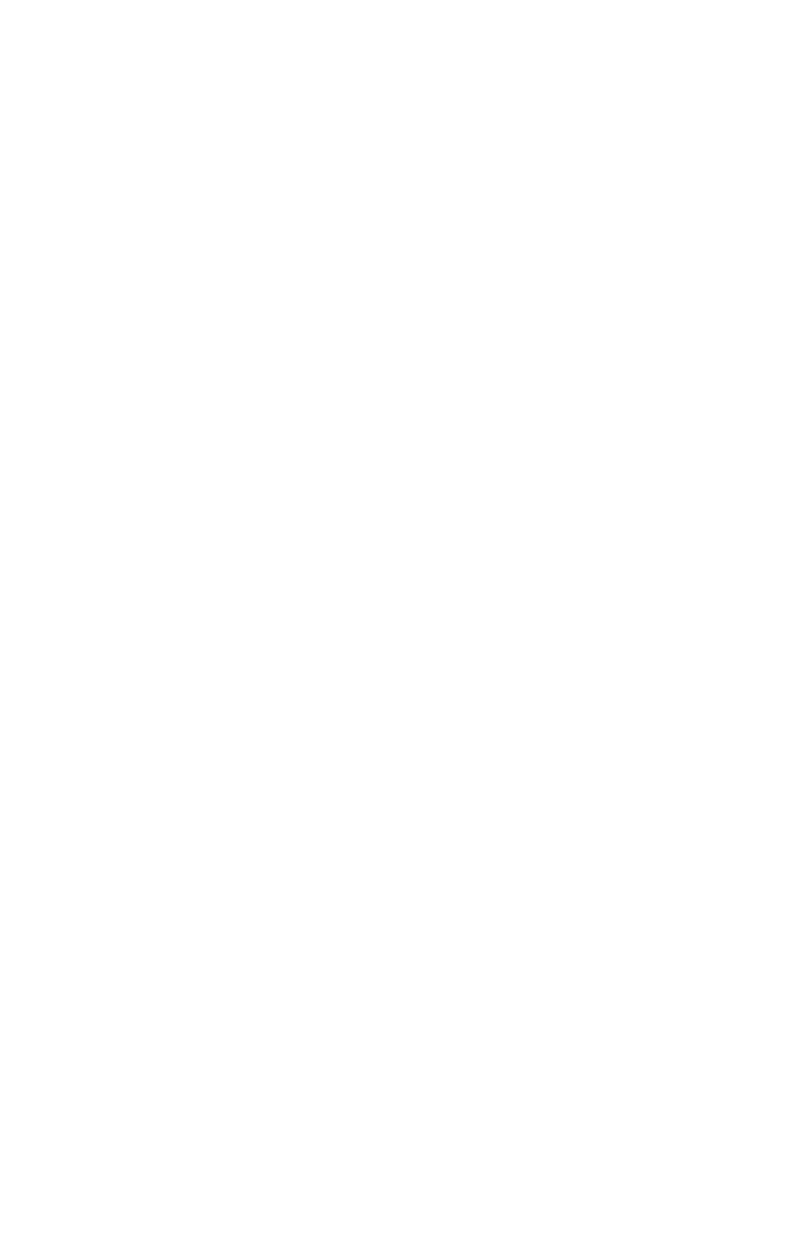 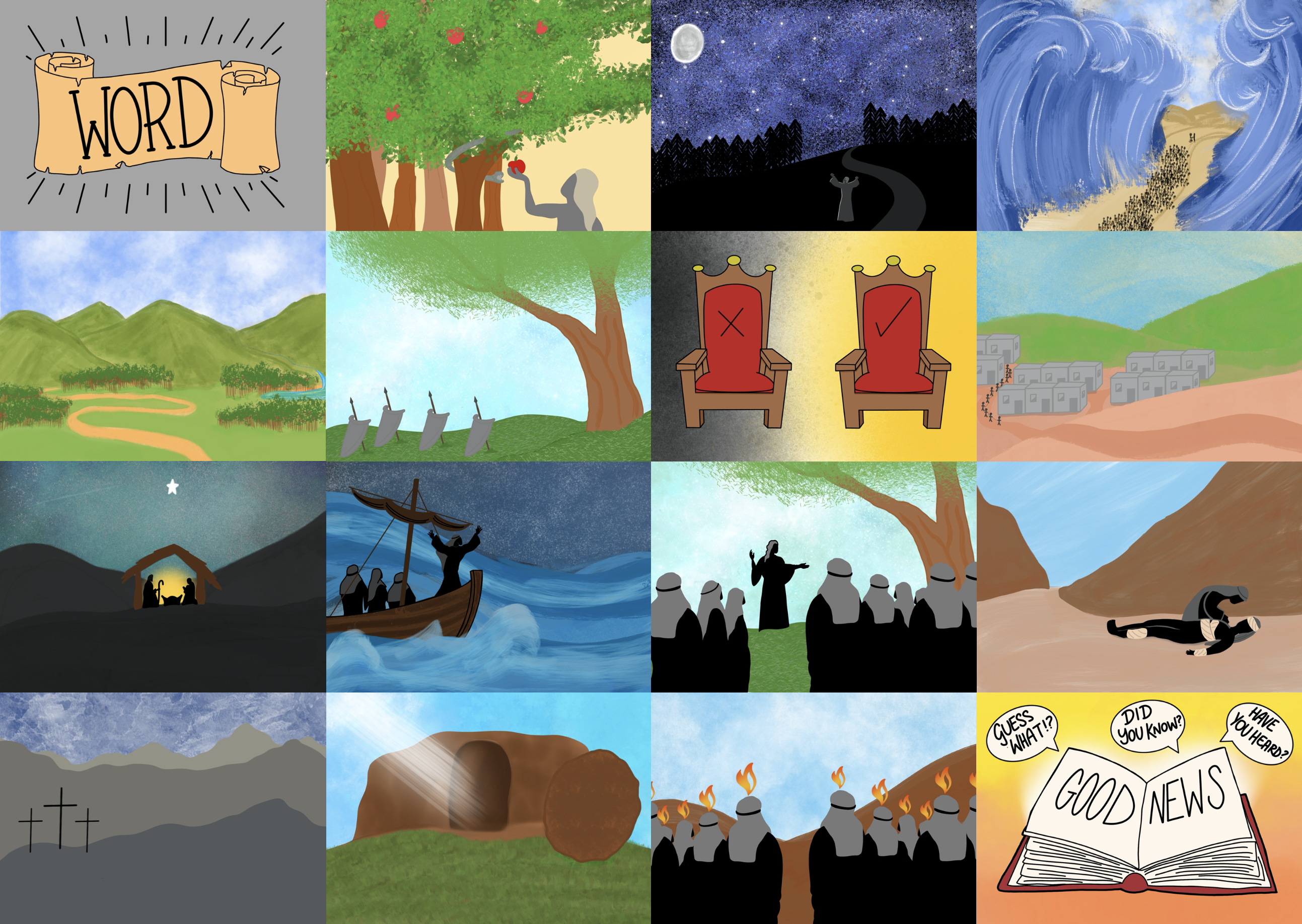 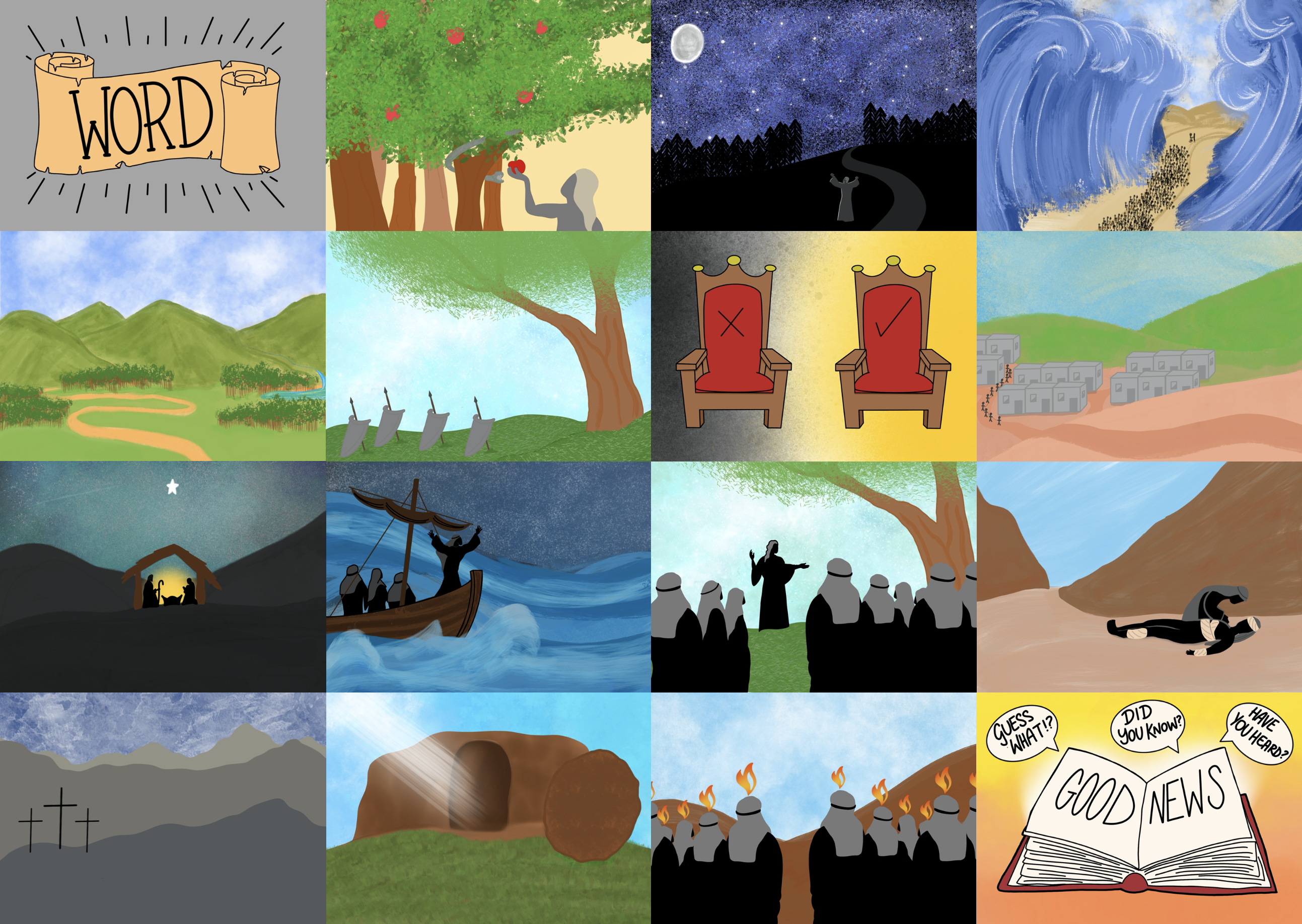 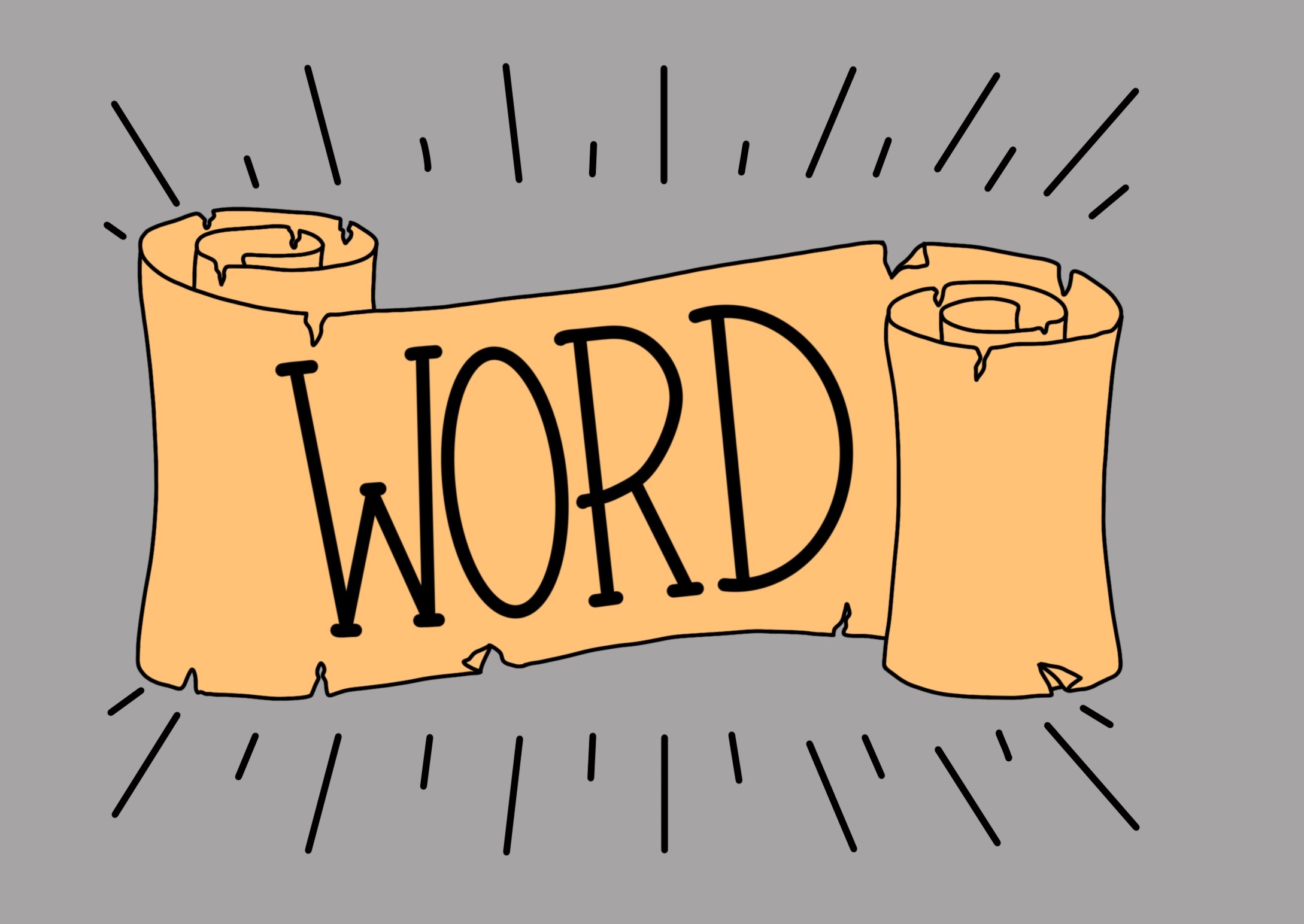 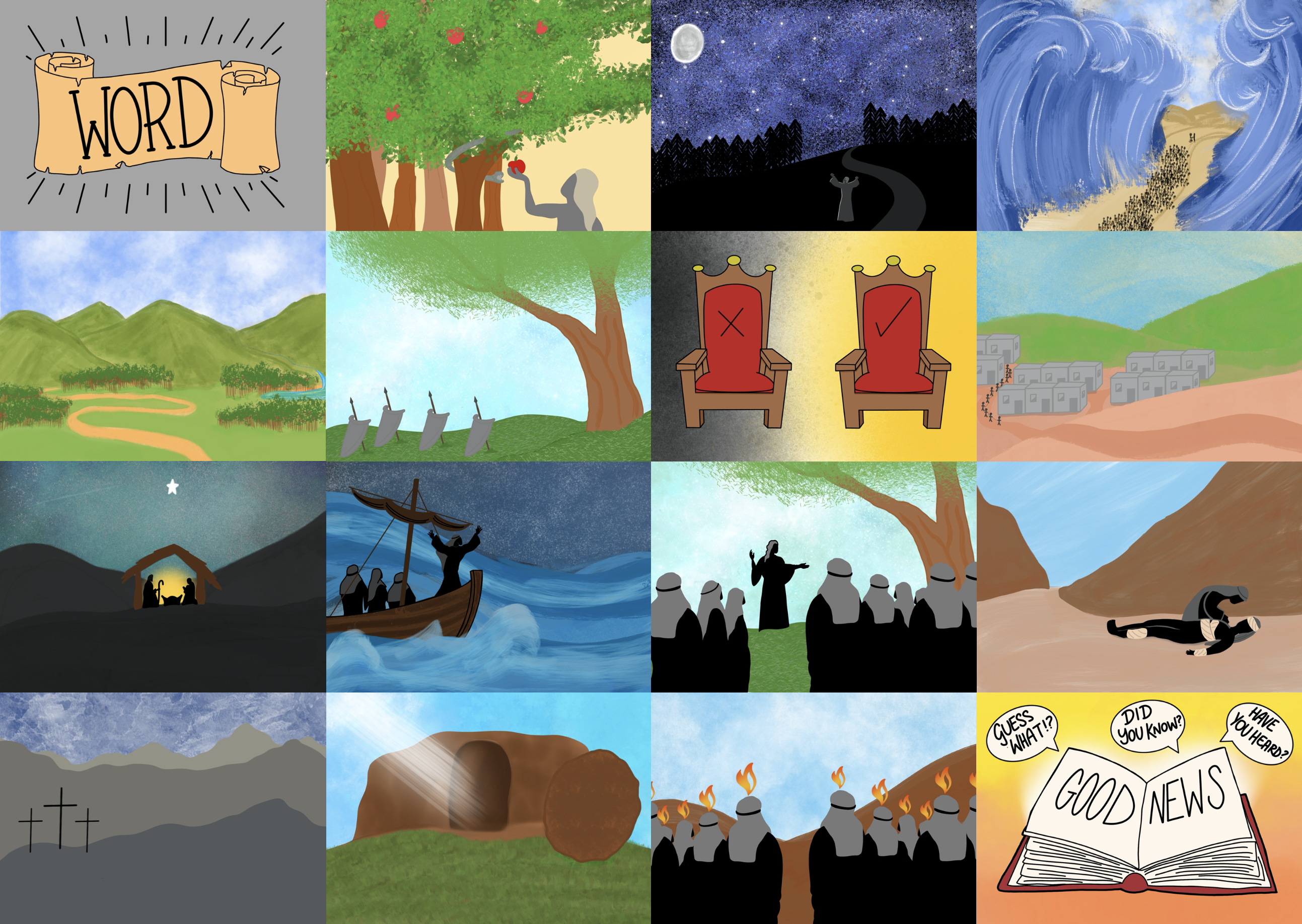 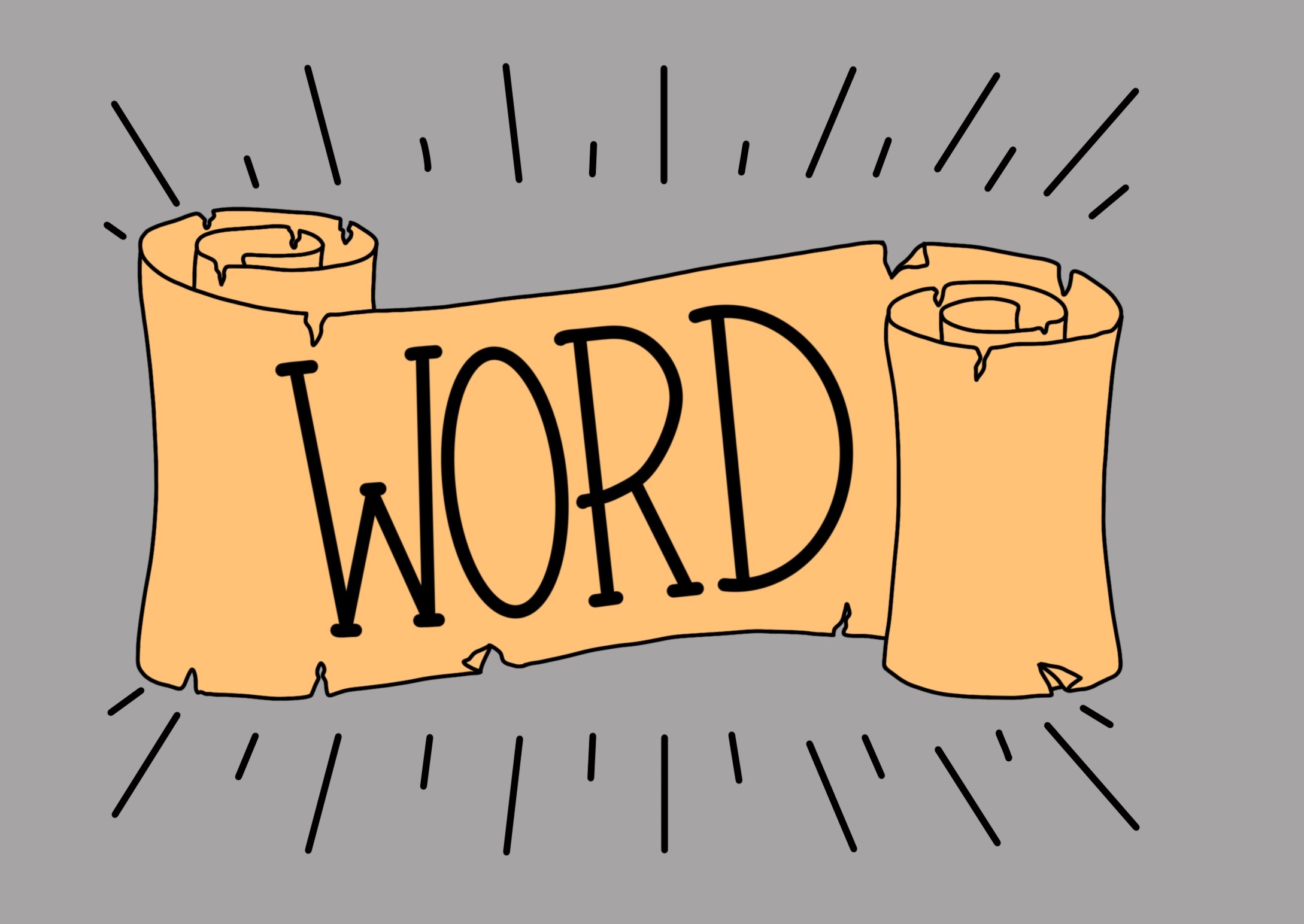 But God kept His word to restore them some day
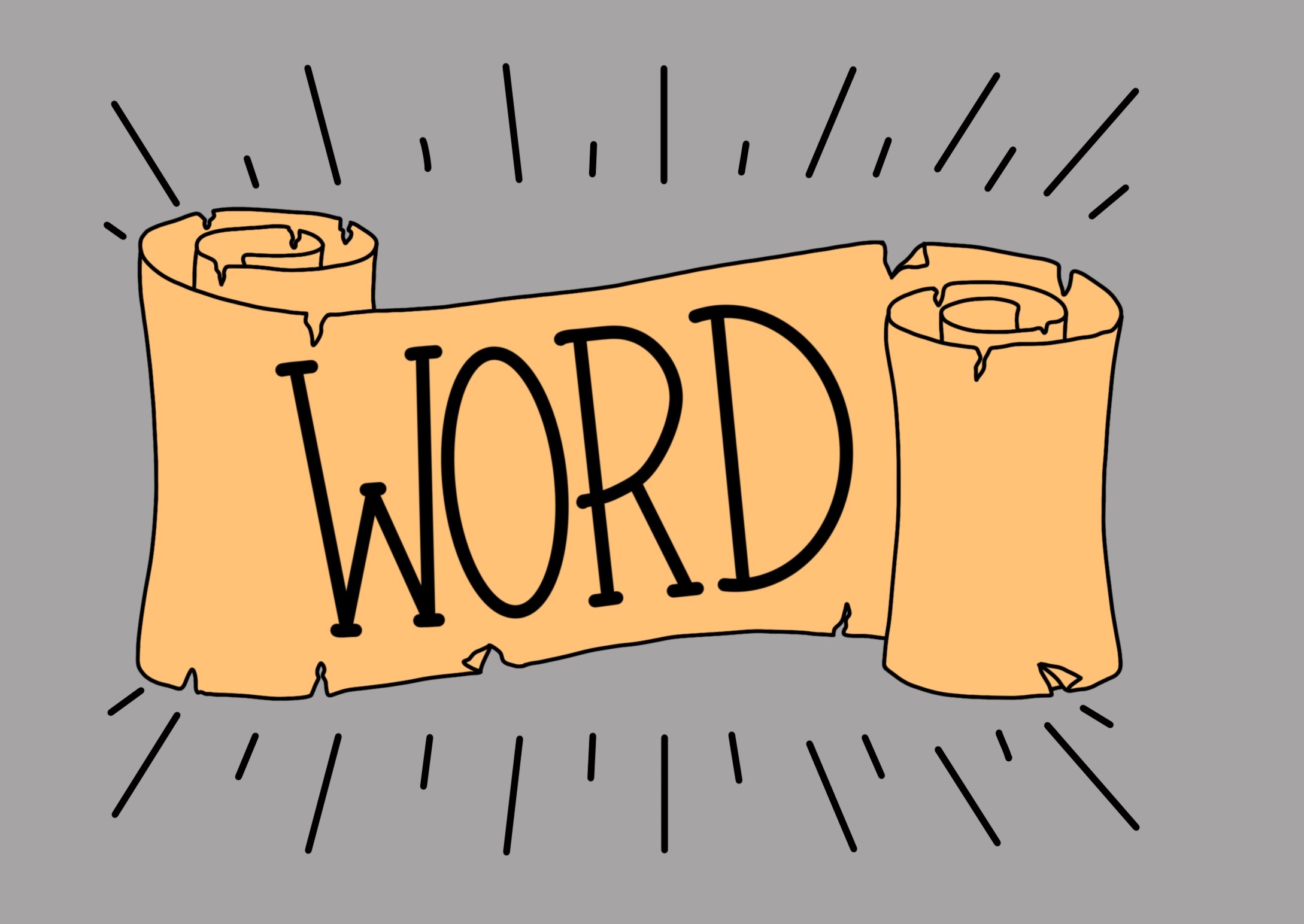 In a hostile world, God wants us to work together for Him
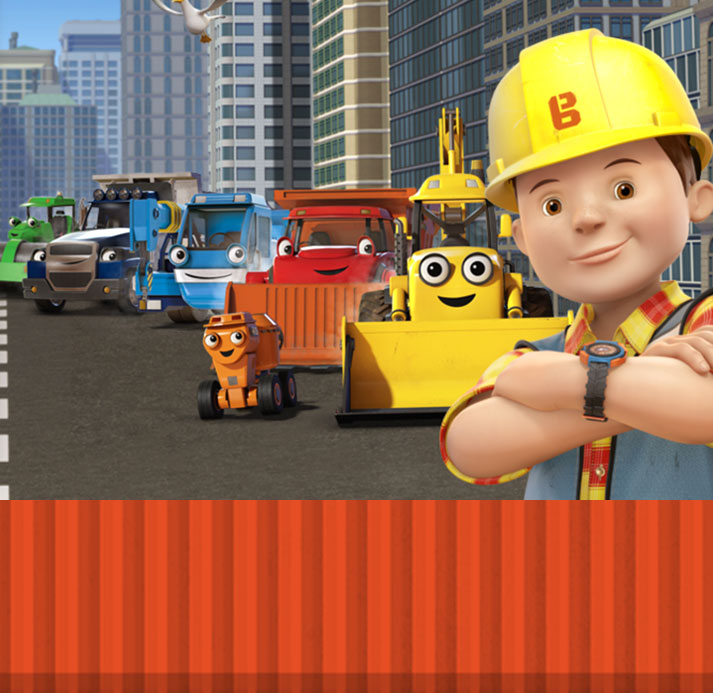 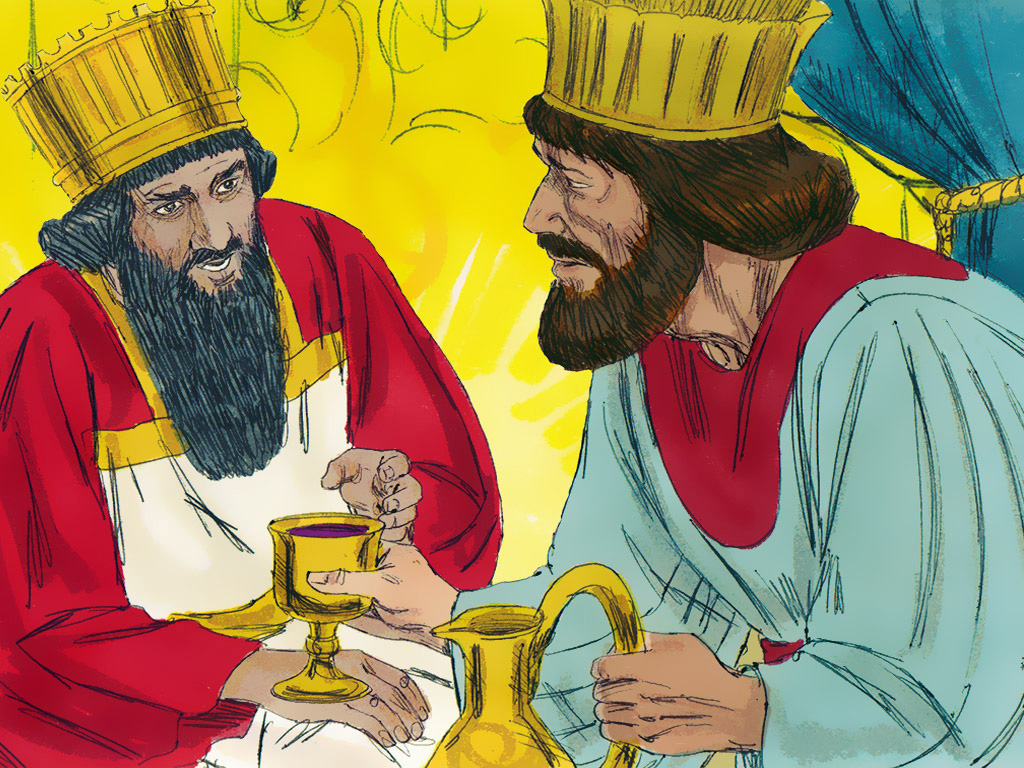 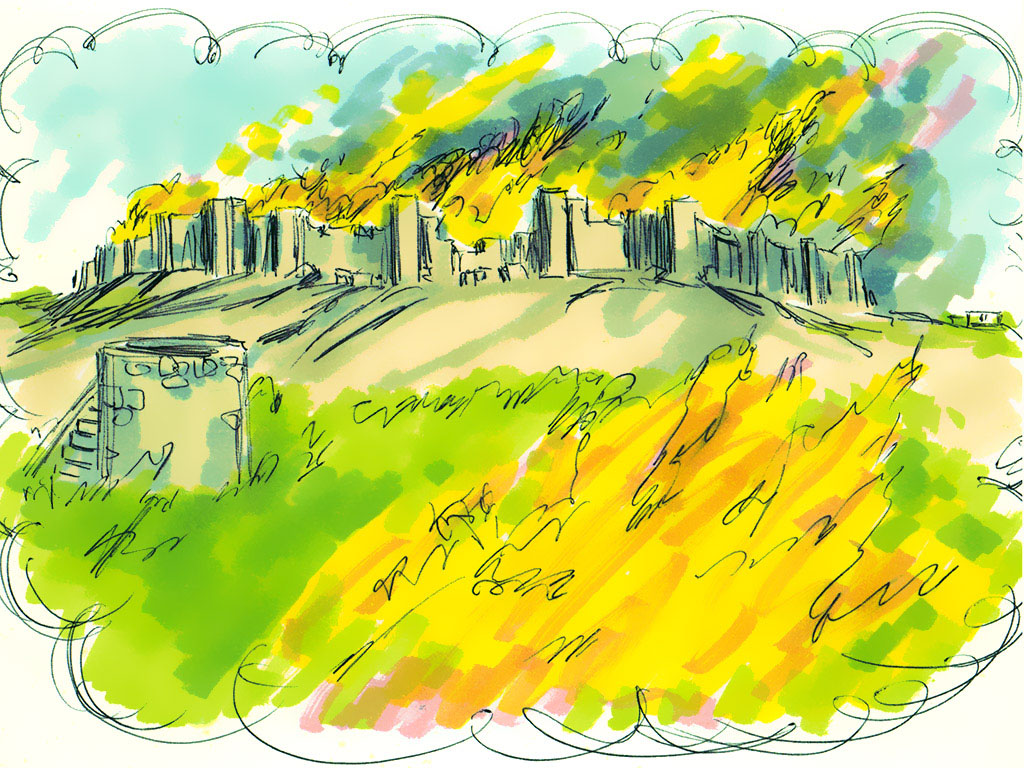 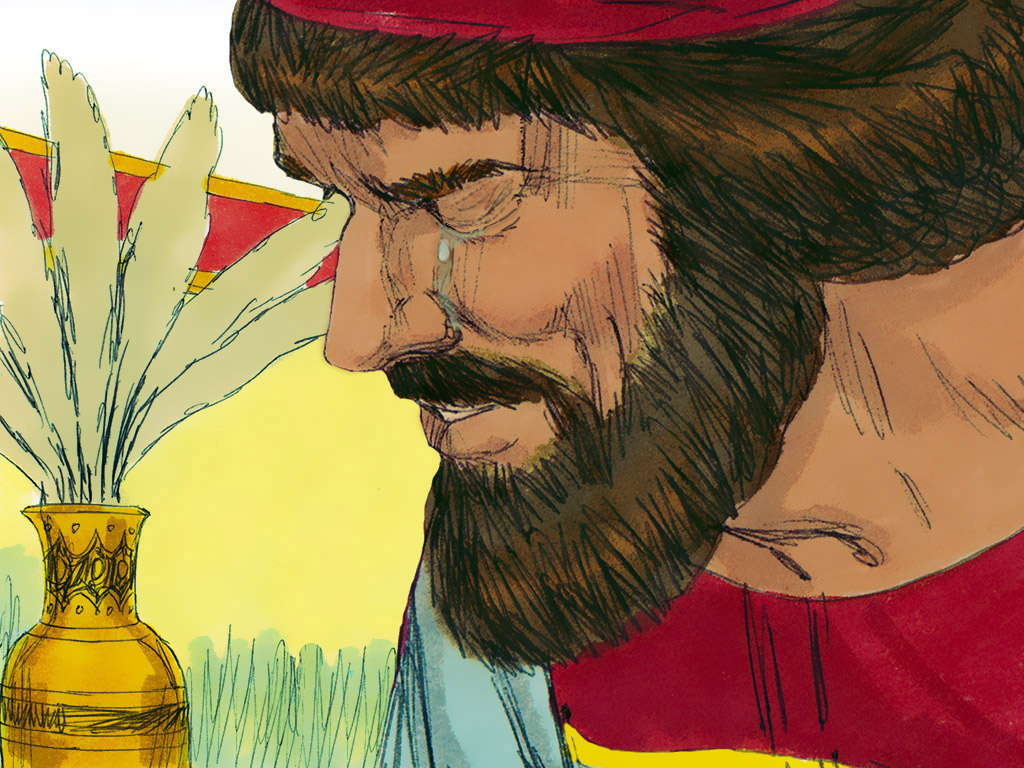 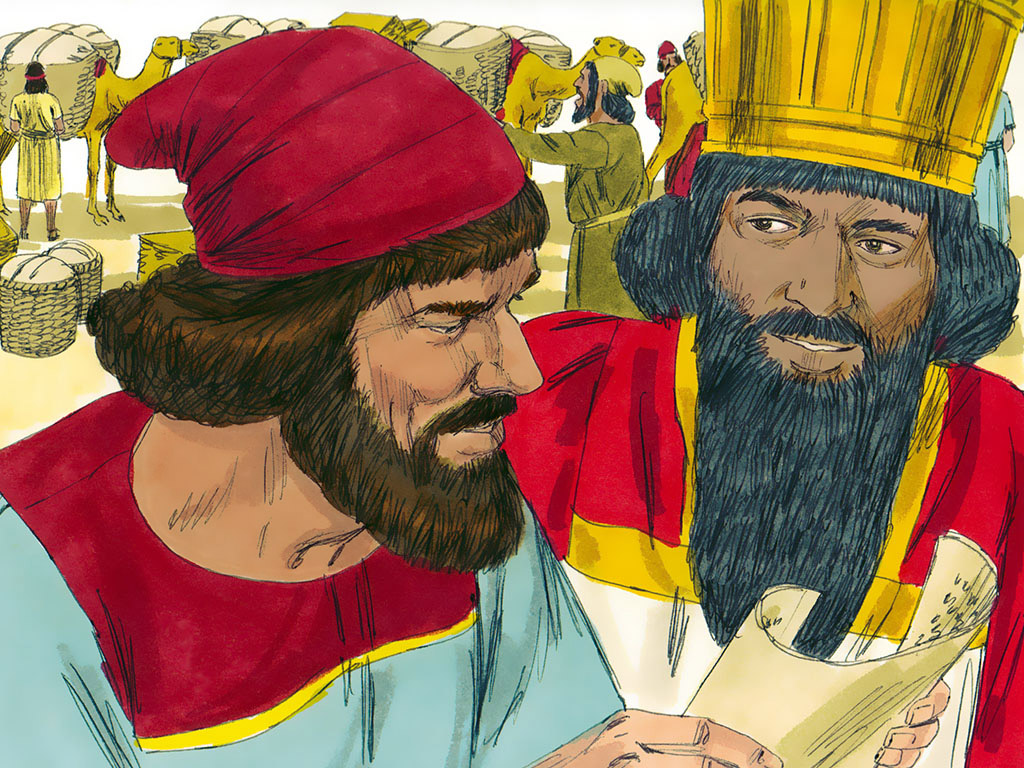 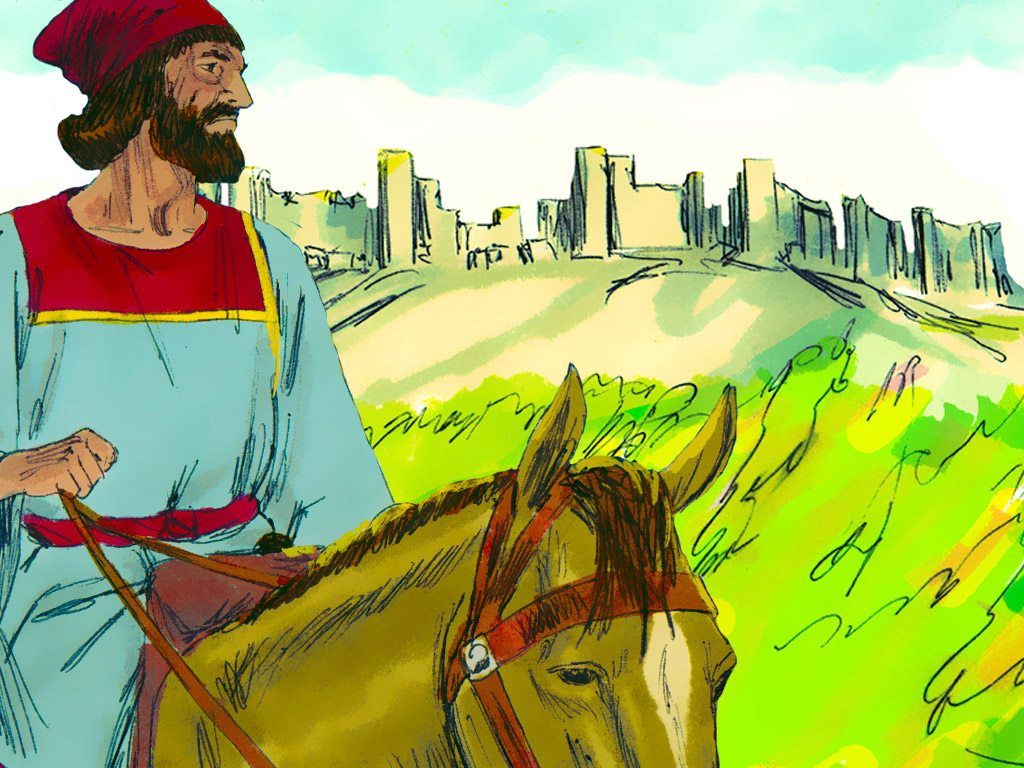 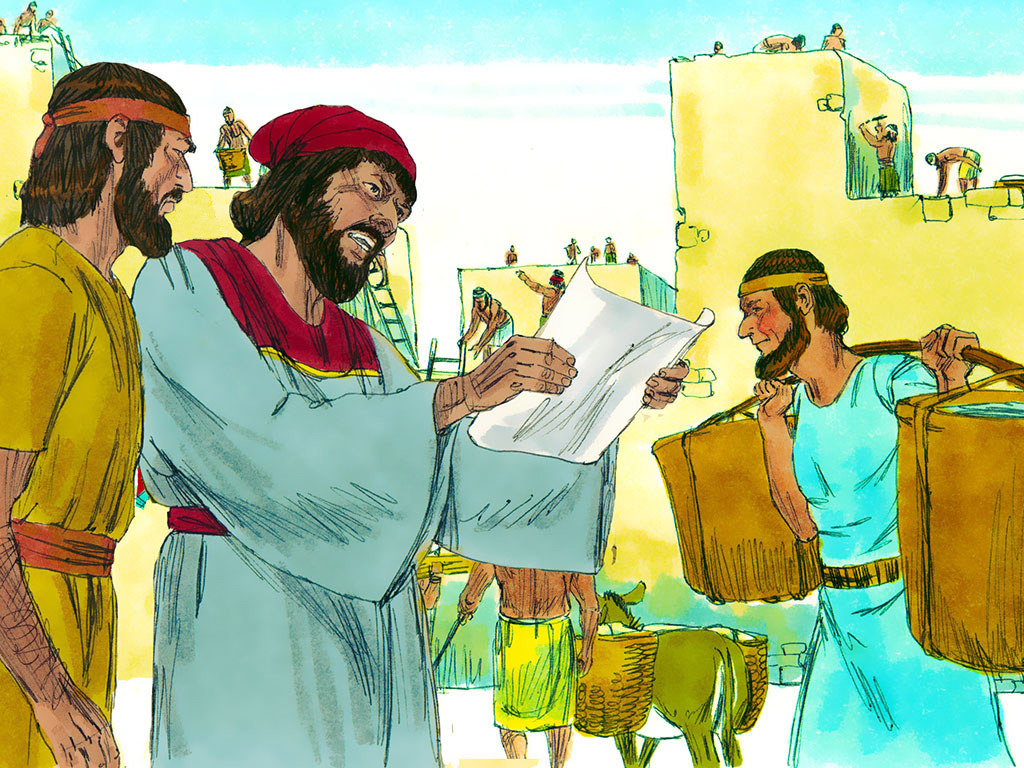 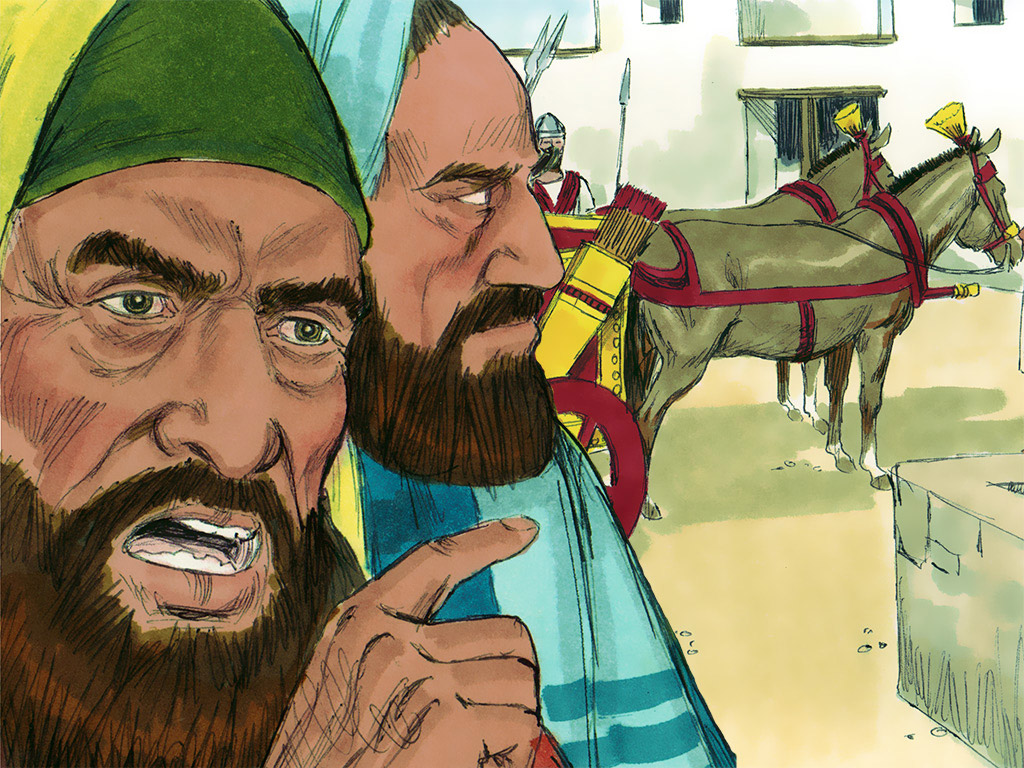 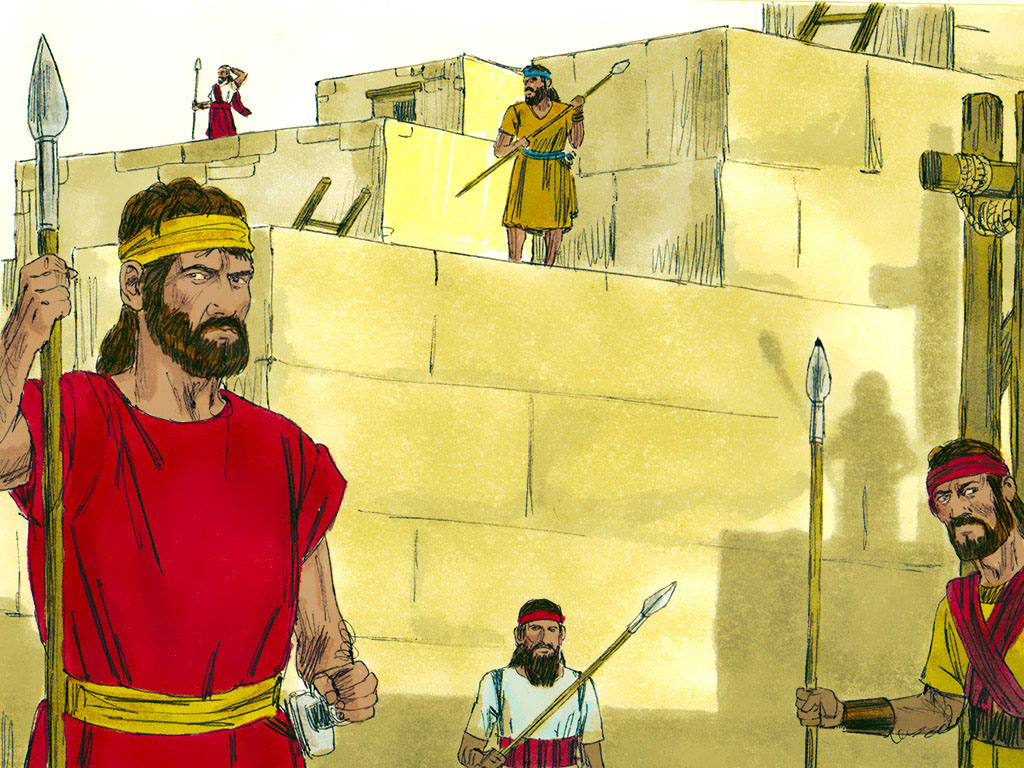 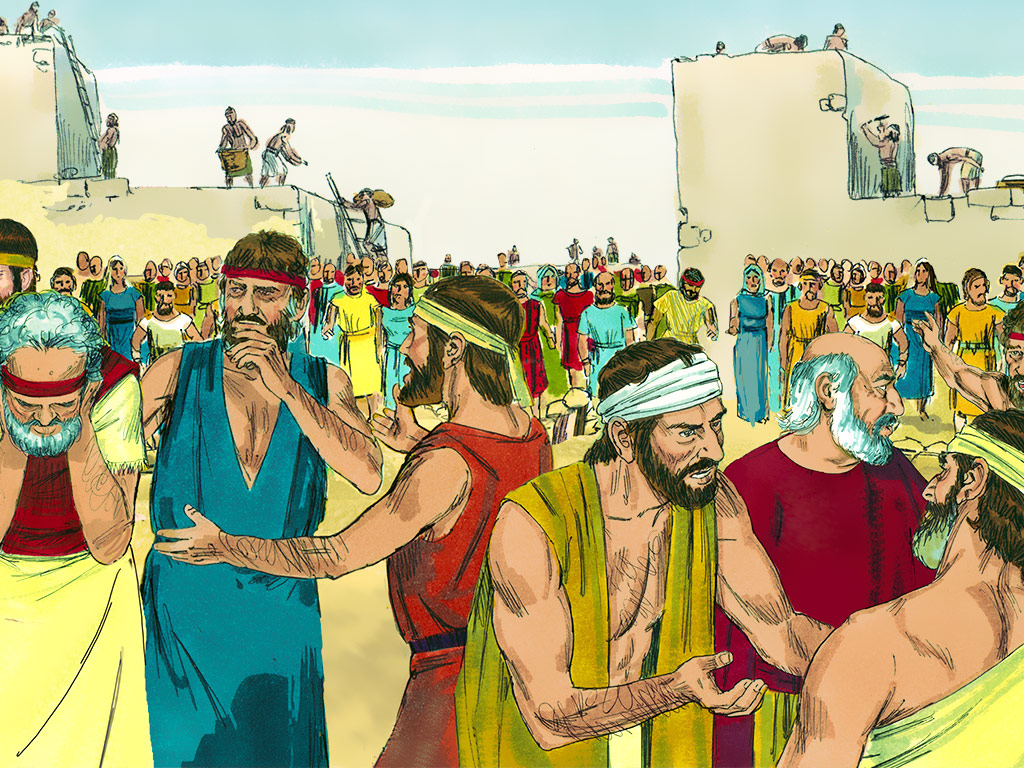 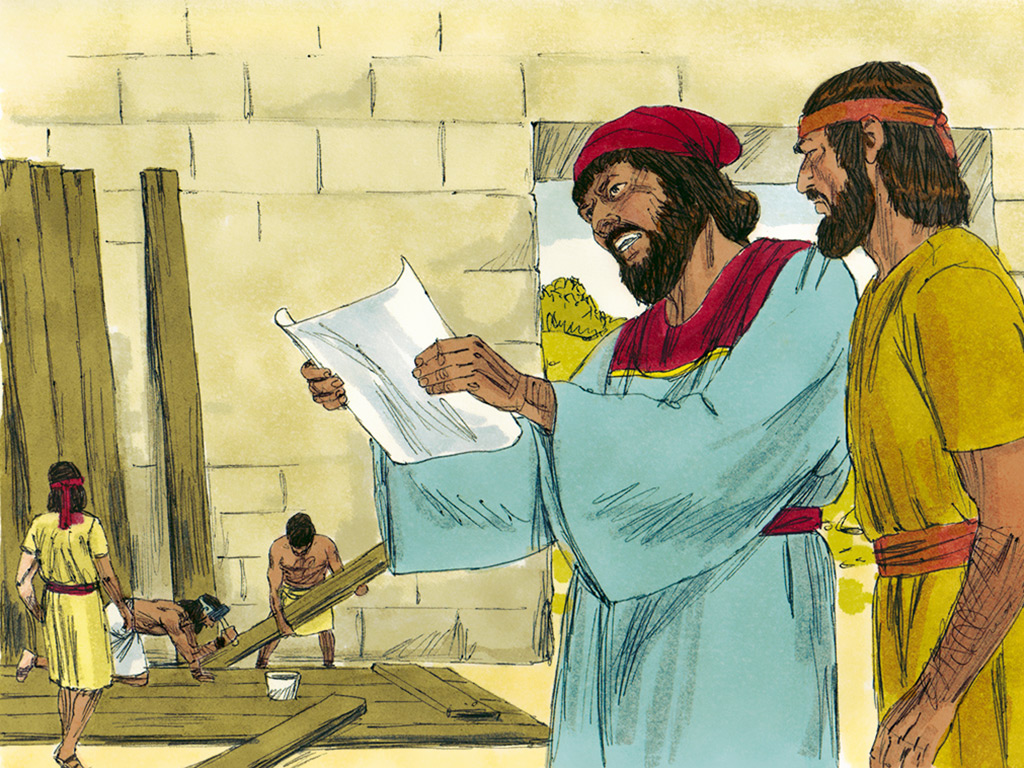 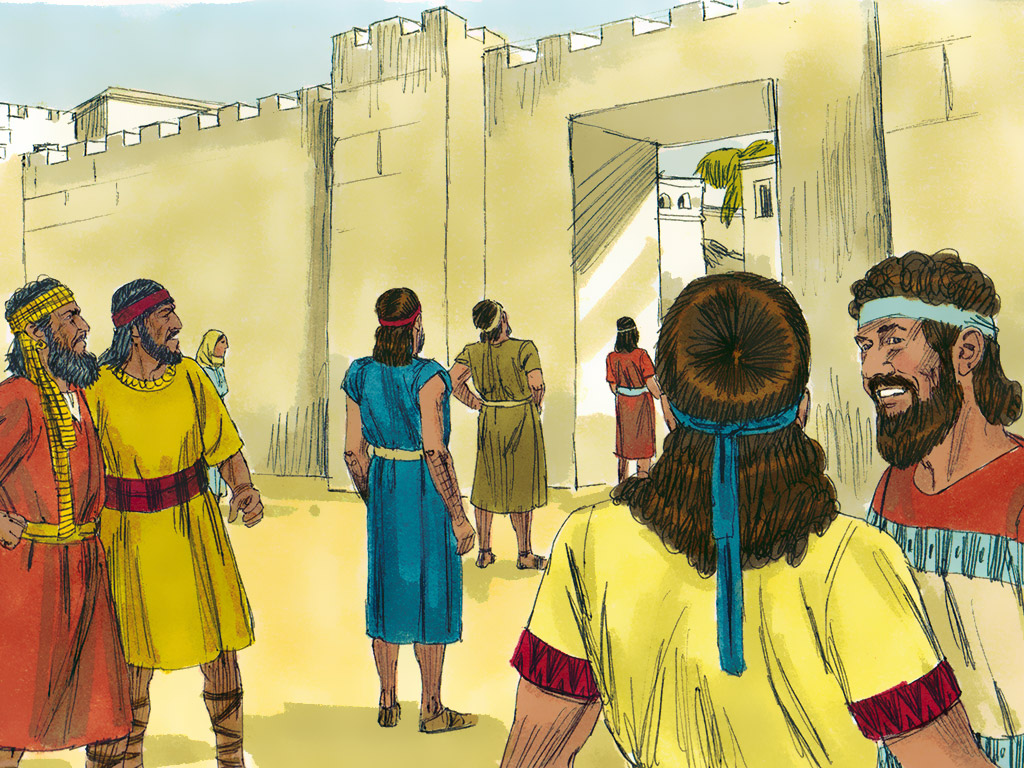 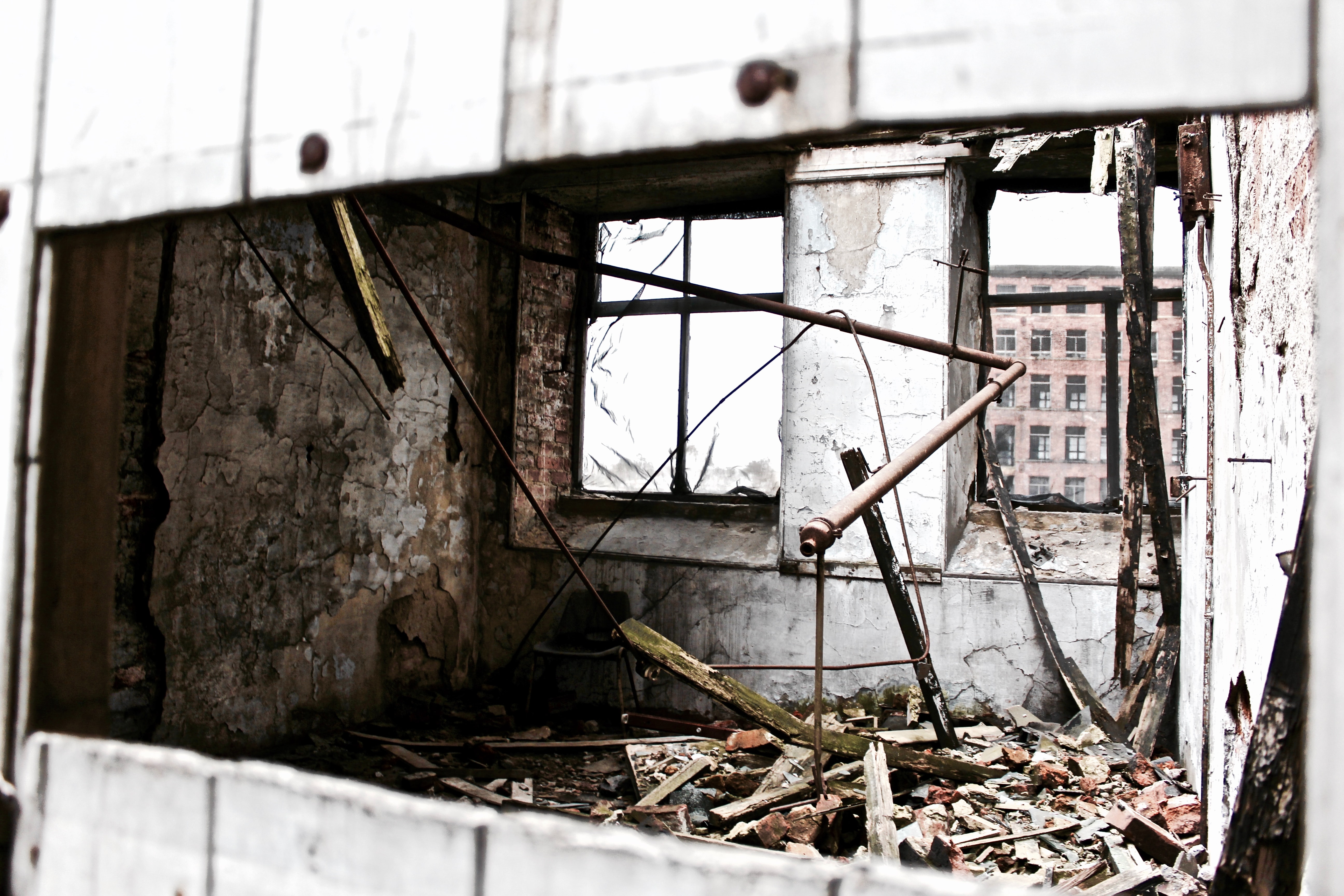 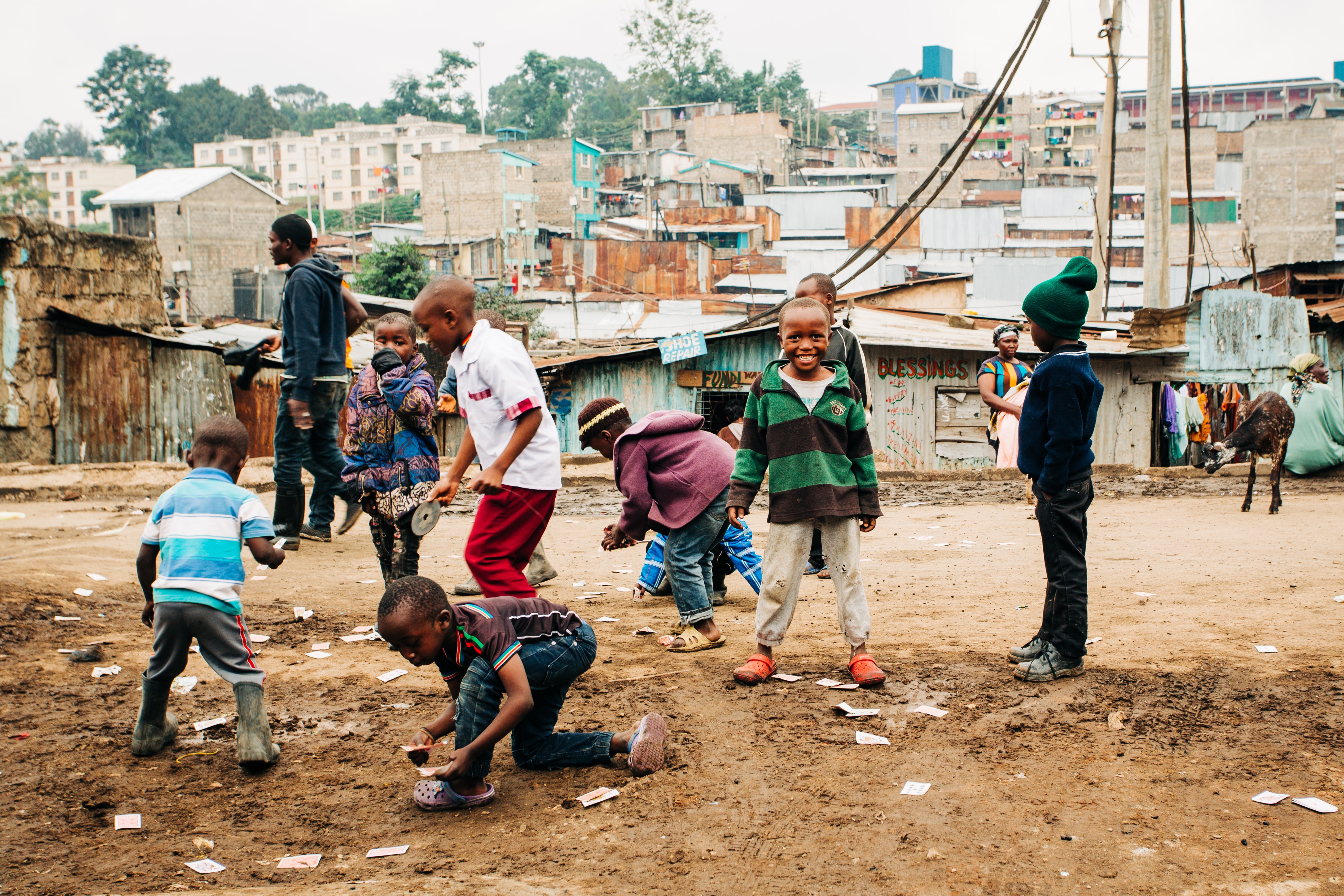 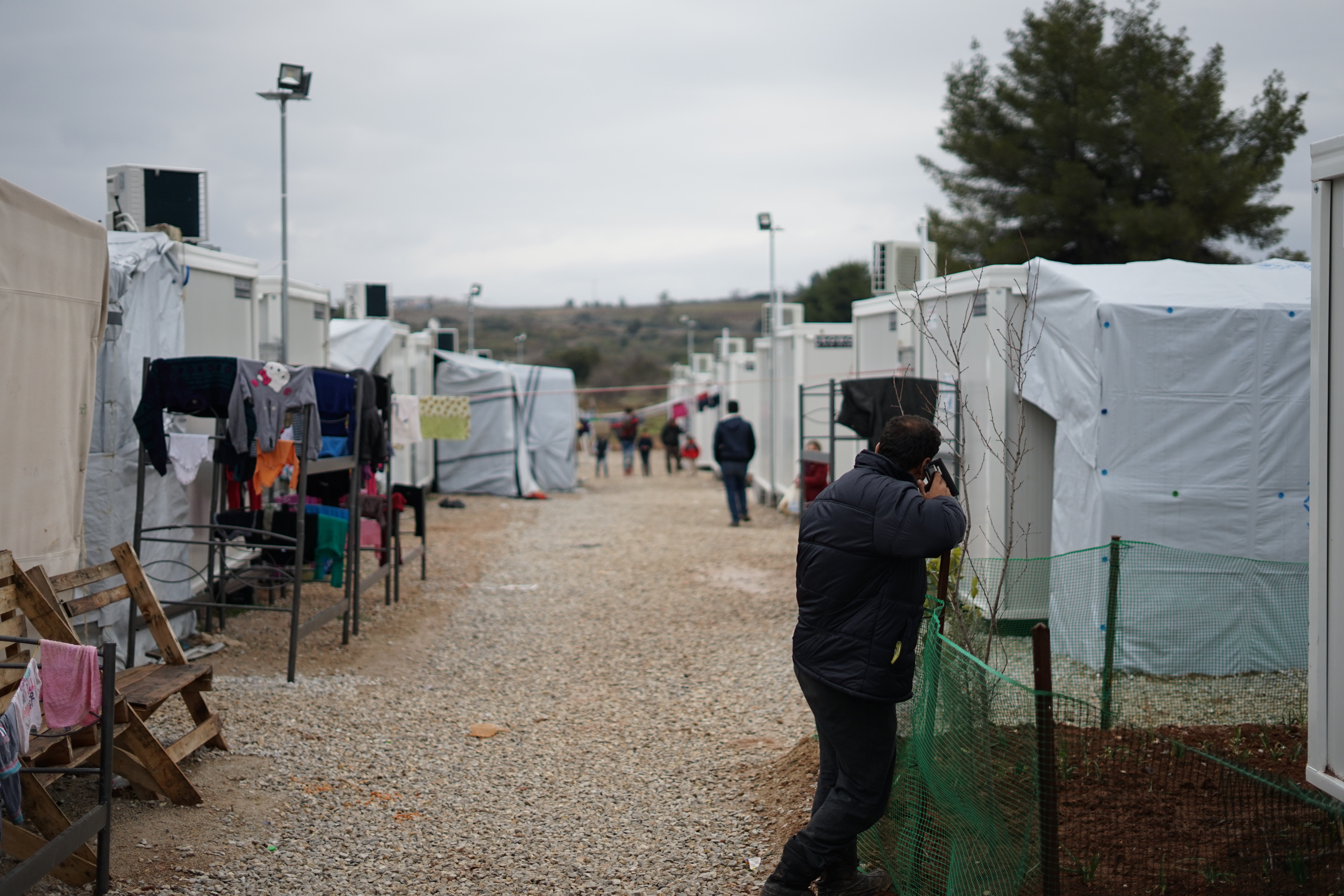 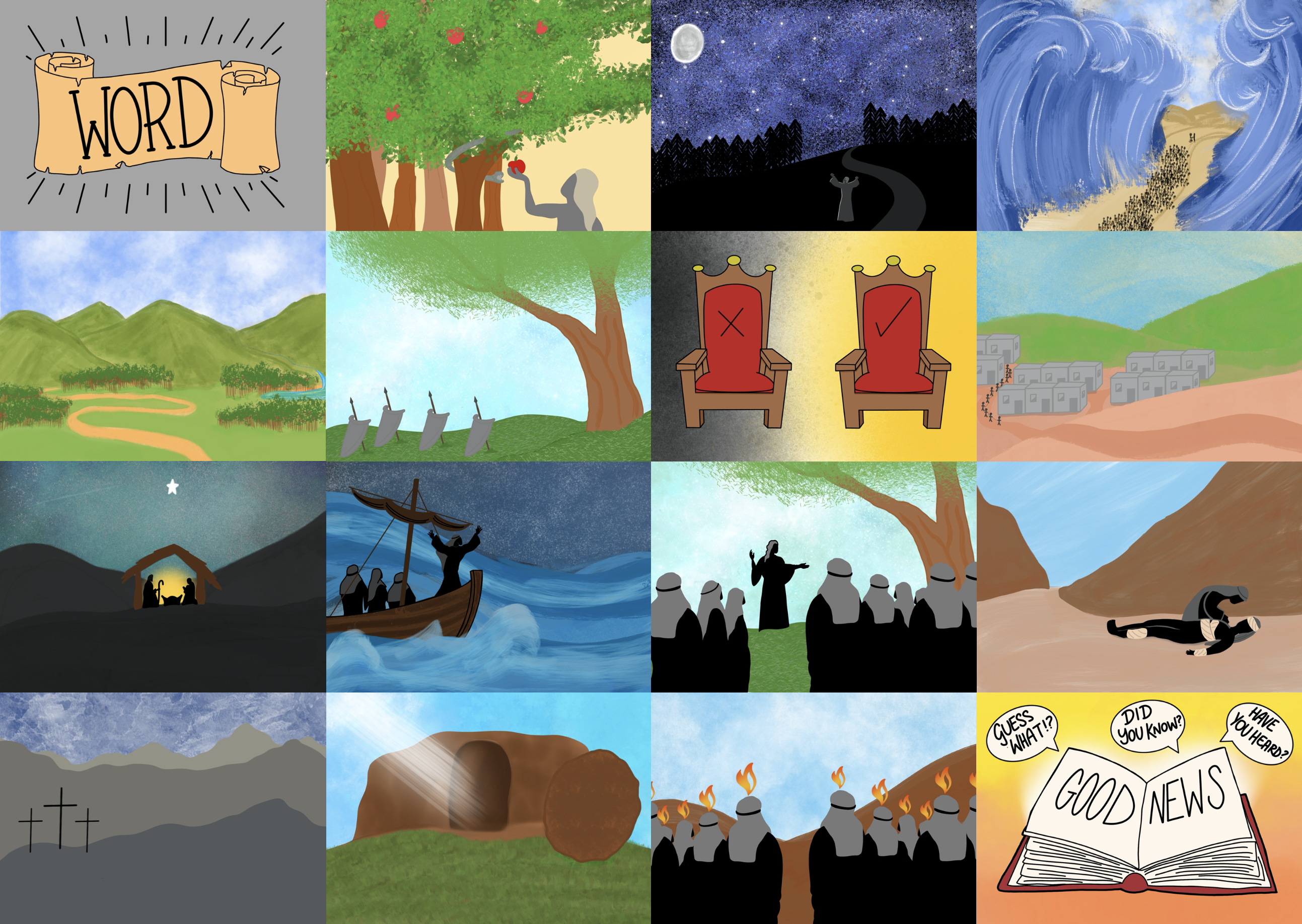 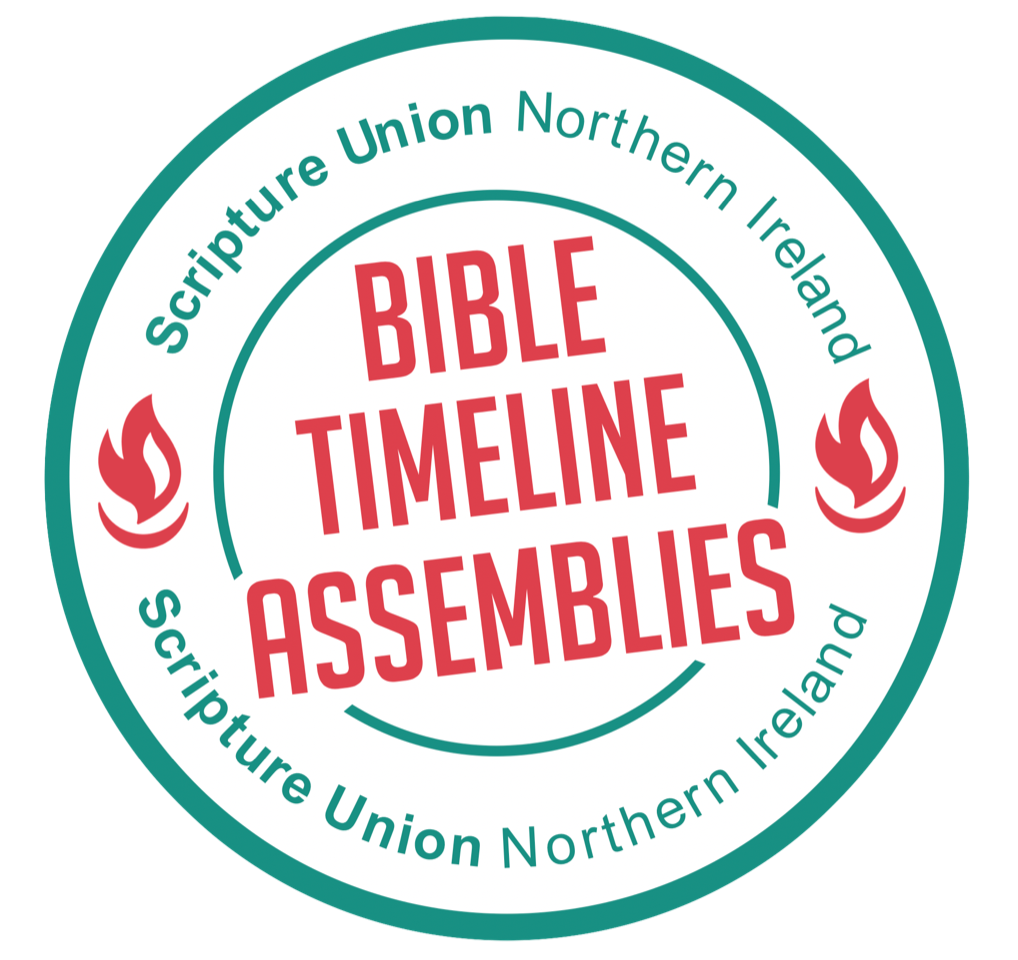 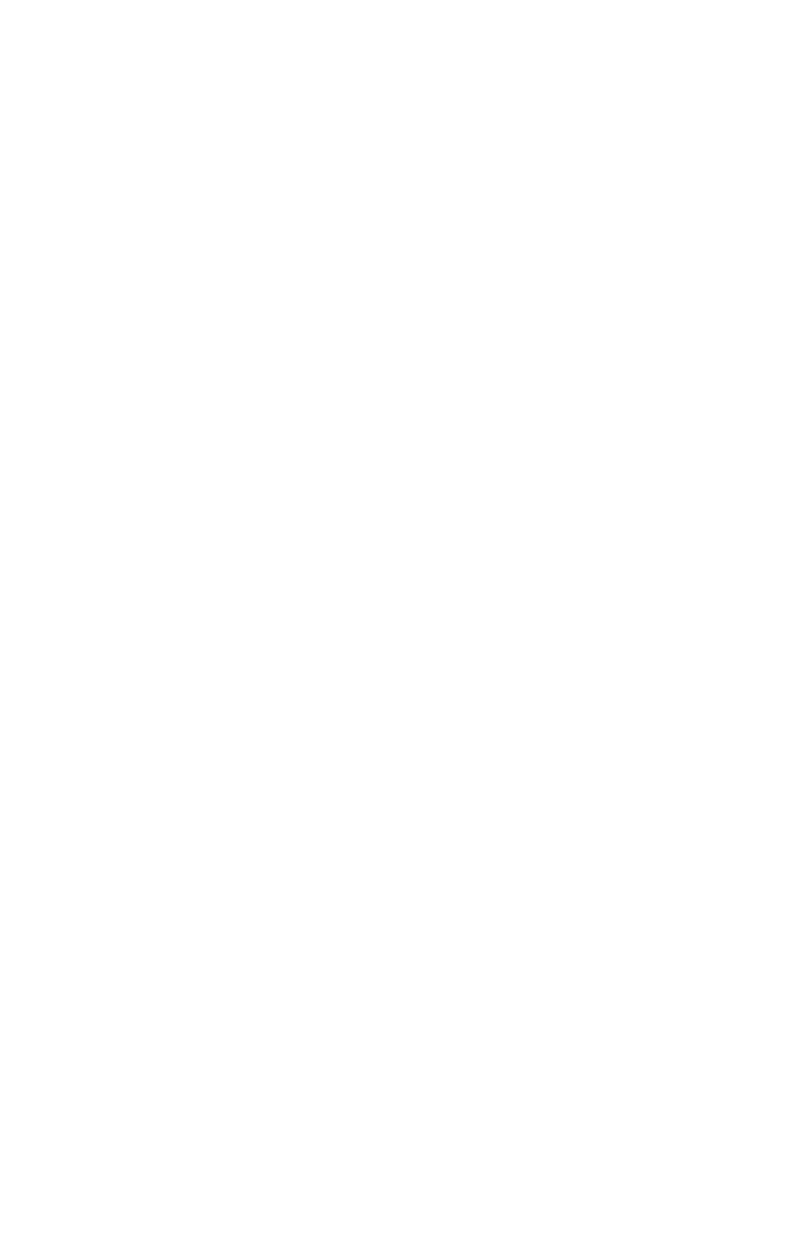